VI Форум “ЛОМ. Техноген. Полигон”
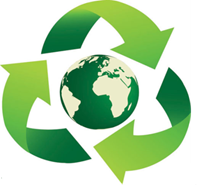 ИМЕТ УрО РАН

Технологии переработки техногенных отходов
Институт металлургии УрО РАН


2018
В настоящее время примерная общая площадь всех российских свалок - больше четырех миллионов га. Ежегодный прирост оценивается примерно на уровне 10% от этой величины, около 0.4 млн га. Это соответствует практически общей площади Москвы и С.-Петербурга. По статистике, на каждого россиянина приходится порядка 400 кг. отходов ежегодно. На всех уровнях региональной и федеральной власти говорится о принятии первоочередных мер по решению проблем экологического характера. 
Согласно докладу Президента РФ Путина В.В. 25.11.2015 г. в настоящее время в России накоплено около 100 млрд. т. бытовых и производственных отходов. Немалую долю в накоплении твердых отходов и ухудшении состояния воздушной и водной среды вносит горнометаллургический комплекс, машиностроительный, радиоэлектронный и нефтегазохимический комплекс. Ежегодно на предприятиях этих комплексов твердые техногенные отходы увеличиваются более чем на 5 млрд. т, главными из которых являются вскрышные породы, хвосты обогащения, шлаки, пыли и шламы, замасленная окалина и др.
VI Форум “ЛОМ. Техноген. Полигон”
Вклад видов экономической деятельности в общий объем образования отходов в 2017 г., %
VI Форум “ЛОМ. Техноген. Полигон”
Основные отходообразующиеся переделы ГМК
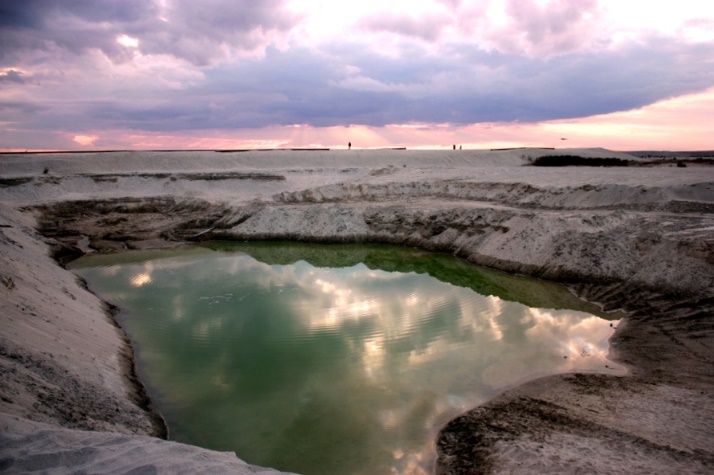 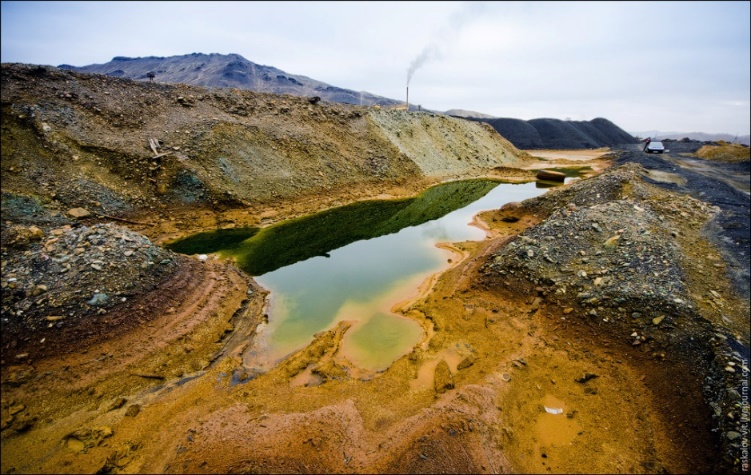 VI Форум “ЛОМ. Техноген. Полигон”
Эти техногенные отходы содержат в различных концентрациях, подчас выше чем в исходных рудах, ценные компоненты, которые могут быть подвергнуты рециклингу и рекуперации с получением ценных веществ. Так, например, в рудах содержание цинка не превышает 4%, а в шламах производства электростали концентрация цинка достигает 16%. В техногенных отходах содержатся значительные концентрации многих ценных веществ. В настоящее время научно обоснована эффективность извлечения скандия из красных шламов глиноземного производства. Полезные продукты могут быть получены практически при переработке большинства техногенных отходов. Отходы не только занимают огромные площади под полигоны для складирования, но и ухудшают качество водных ресурсов и воздуха. Так ванадийсодержащие отходы (включающие V2O5 – 2-5% при только 0,2-0,4% в рудах), в которых ванадий находится в водорастворимой форме, создают угрозу водным бассейнам. 
Заводы, перерабатывающие пиритные концентраты, выбрасывают в атмосферу тысячи тонн сернистого ангидрида Однако в настоящее время отсутствуют физико-химические технологии широкого использования этих газов.
VI Форум “ЛОМ. Техноген. Полигон”
В России самым распространенным примитивным способом утилизации ТКО является захоронение на полигонах и свалках. При полигонном захоронении ТКО ежегодно теряется 9 млн т макулатуры; 1,5 млн т черных и цветных металлов; 2 млн т полимерных материалов; 20 млн т пищевых отходов и более 0,5 млн т стекла.В действительности в настоящее время в России для уничтожения твердых бытовых отходов действует 40 мусоросжигательных заводов и несколько тысяч мусоросортировочных комплексов. В основном эти комплексы имеют небольшую производительность (до 100 тыс. т ТКО/год), причем не все из них работают на полную мощность, сжигая не более 10% от общего количества образуемых отходов. Почти 95% ТКО захоранивается на полигонах и свалках. Существующая в данный момент логистическая инфраструктура не может обеспечить должную переработку отходов и их вторичное использование. В большей степени, эти комплексы представляют собой конвейерные линии, на которых ручным способом отбираются «ценные», т.е. ликвидные на рынке компоненты ТКО, и прессовальное оборудование для уменьшения объема, снижения логистических и транспортных издержек. Сейчас 80 % дохода среднего сортировочного комплекса составляет тариф на прием отходов и не более 20% - это прибыль от продажи вторсырья.
VI Форум “ЛОМ. Техноген. Полигон”
Техногенные  отходы  в  России  и  на Урале
По данным Министерства природных ресурсов и экологии Российской Федерации (http://www.mnr.gov.ru/) на общая величина накопленных и учтенных отходов производства и потребления в целом по стране составляла на конец 2015 г. примерно 31,5 млрд т. – цифра носит оценочный характер из-за объективных сложностей в учете отходов, образовавшихся многие десятилетия назад. В 2015 г. было образовано 5,06 млрд т отходов производства, использовано и обезврежено 2,685 млрд. т отходов. По другим данным объем техногенных отходов в России 100 млрд  т. 
	В Уральском федеральном округе, по разным оценкам, располагается от 22 до 30 % накопленных отходов, больше только в Сибирском федеральном округе (свыше 57 % общероссийской величины).
	Кроме того, по разрешениям Росприроднадзора на трансграничное перемещение отходов (в том числе опасных) на территорию Уральского федерального округа только в 2015 г. было ввезено из других государств 135  тыс. т отходов производства и потребления (четверть их общего поступления в Россию). Практически весь этот объем поступил в Свердловскую область. 
	Свердловская и Челябинская область входят в группу «лидеров» по образования опасных отходов (свыше 3 и 2 % соответственно).
VI Форум “ЛОМ. Техноген. Полигон”
Мировая динамика образование ТБО на душу населения, кг/год
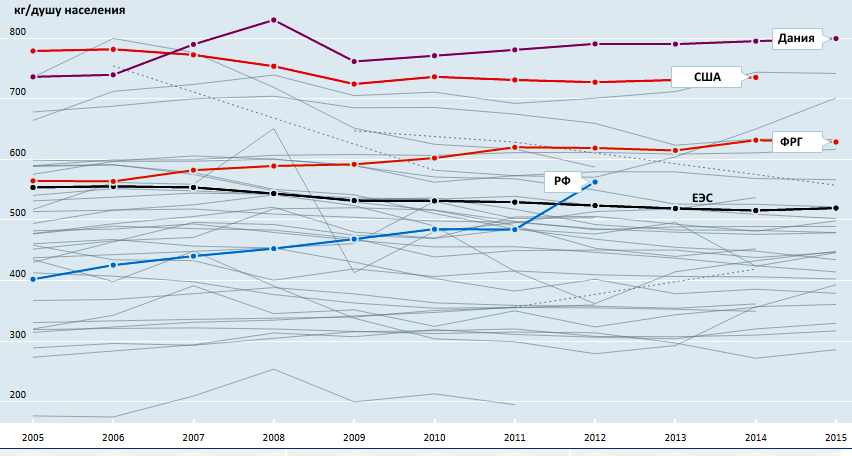 VI Форум “ЛОМ. Техноген. Полигон”
Методы переработки ТБО:

Депонирование (захоронение) 		          75-85%
Термический способ (сжигание) 		          15-25%
Биокомпостирование и вермикультивирование           1-5%
При слоевом сжигании одной тонны ТБО можно получить 1300-1800 кВт∙ч тепловой энергии или 300-550 кВт∙ч электроэнергии.
В связи с этим с начала 21 века по настоящее время идет бурное строительство мусоросжигательных заводов с утилизацией тепла отходящих газов с обеспечением энергетических потребностей как самого завода, так и передачей избыточной энергии потребителям
Отходы пластмасс по теплоте сгорания подобны основным ископаемым топливам (природному газу, нефти, углям). Так, например, теплота сгорания полиэтилена, полипропилена (43,0 – 45 МДж/кг) выше, чем у нефтепродуктов (40,0 – 42,5 МДж/кг) и тем более энергетических углей (13,0 – 20,5 МДж/кг)
VI Форум “ЛОМ. Техноген. Полигон”
Использование ТБО в качестве топлива
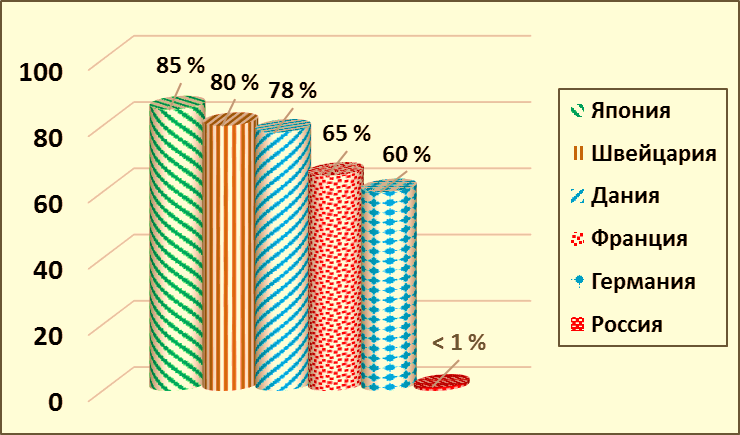 VI Форум “ЛОМ. Техноген. Полигон”
ФУНДАМЕНТАЛЬНЫЕ ИССЛЕДОВАНИЯ И ПРИКЛАДНЫЕ РАЗРАБОТКИ ПРОЦЕССОВ ПЕРЕРАБОТКИ И УТИЛИЗАЦИИ  ТЕХНОГЕННЫХ  ОБРАЗОВАНИЙ
2012 –2014 – 2017
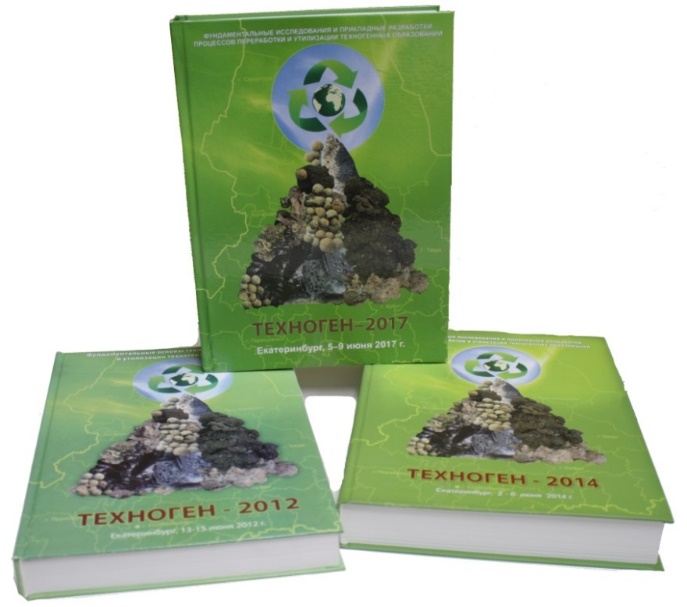 КОНГРЕСС «ТЕХНОГЕН» – «Фундаментальные исследования и прикладные разработки процессов переработки и утилизации  техногенных  образований»
КОНФЕРЕНЦИЯ МОЛОДЫХ УЧЕНЫХ
«Научные основы и технические решения утилизации техногенных отходов с максимальным извлечением компонентов и организацией безотходного производства»
Участники: сотрудники академических институтов, НИИ, ВУЗов, предприятий и административных органов управления, в том числе иностранные гости.
VI Форум “ЛОМ. Техноген. Полигон”
ФУНДАМЕНТАЛЬНЫЕ ИССЛЕДОВАНИЯ И ПРИКЛАДНЫЕ РАЗРАБОТКИ ПРОЦЕССОВ ПЕРЕРАБОТКИ И УТИЛИЗАЦИИ  ТЕХНОГЕННЫХ  ОБРАЗОВАНИЙ
Направления исследований и разработок:

1. Экологические вопросы хранения, переработки и утилизации металлсодержащего вторичного сырья. 
2. Виды, объемы, составы техногенных образований (вскрышных пород, хвостов обогащения, шлаков, шламов, пылей химико-металлургической переработки) на предприятиях горно-металлургического комплекса.
3. Физико-химические основы и технологические аспекты процессов переработки техногенных отходов производства черных металлов.
4. Физико-химические основы и технологические аспекты процессов переработки техногенных отходов производства цветных металлов 
5. Физико-химические основы и технологические аспекты процессов переработки техногенных отходов содержащих редкие и редкоземельные металлы.
6. Современные технические решения по очистке технологических газов, сточных вод, переработке радиоактивных, органических отходов, твердых бытовых отходов и отходов углеродсодержащих энергоресурсов.
7. Технико-экономическое обоснование целесообразности вовлечения в переработку техногенных отходов.
VI Форум “ЛОМ. Техноген. Полигон”
По результатам проведенных ранее конференциям с международным участием «Перспективы развития металлургии и машиностроения с использованием завершенных фундаментальных исследований и НИОКР» (три мероприятия) и Международным Конгрессам «Фундаментальные исследования и  прикладные разработки процессов переработки и утилизации  техногенных  образований»» ТЕХНОГЕН (три Конгресса) были выбраны технологии по трем категориям.
Реализованные технологии по результатам НИОКР – 10
Завершенные НИОКР, требуют реализации – 18 
Перспективные НИОКР – 10
 
Всего в докладах и сообщения было представлено более 300 технологий  и технических решений.
VI Форум “ЛОМ. Техноген. Полигон”
Исследования  и  разработки, направленные на решение проблем утилизации техногенных образований и бытовых отходов (по материалам Конгрессов «ТЕХНОГЕН» 2012-2014-2017 г.г.)
Реализованные технологии (10)
VI Форум “ЛОМ. Техноген. Полигон”
Реализованные технологии
VI Форум “ЛОМ. Техноген. Полигон”
Реализованные технологии
VI Форум “ЛОМ. Техноген. Полигон”
Завершенные НИОКР, требующие реализации (18)
VI Форум “ЛОМ. Техноген. Полигон”
Завершенные НИОКР, требующие реализации
VI Форум “ЛОМ. Техноген. Полигон”
Варианты утилизации красного шлама
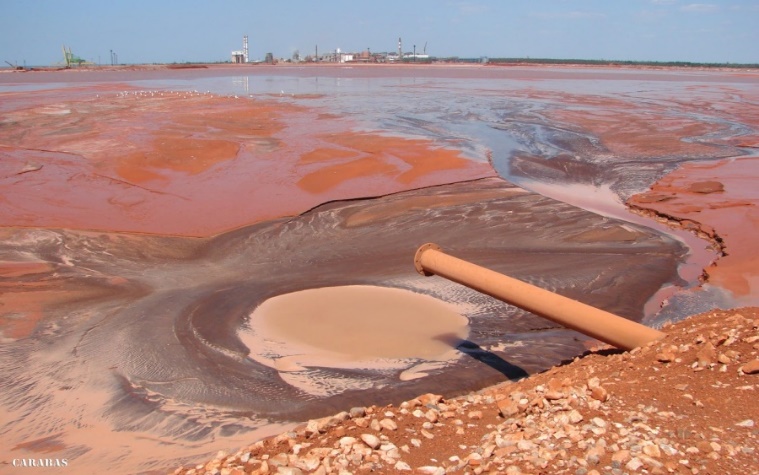 VI Форум “ЛОМ. Техноген. Полигон”
Принципиальная схема пирометаллургической переработки обесщелоченных красных шламов
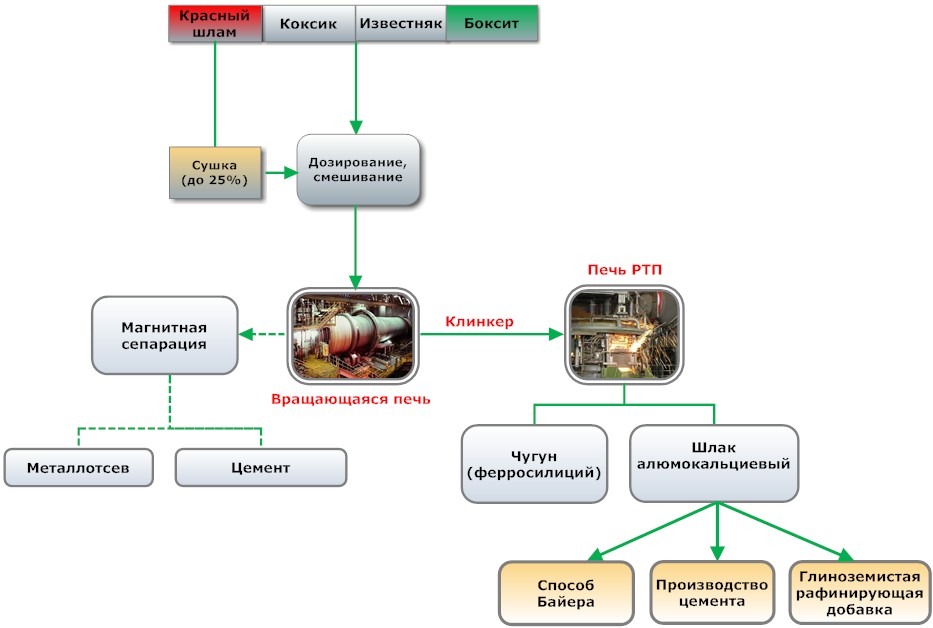 VI Форум “ЛОМ. Техноген. Полигон”
Завершенные НИОКР, требующие реализации
VI Форум “ЛОМ. Техноген. Полигон”
Перспективные НИОКР (10)
VI Форум “ЛОМ. Техноген. Полигон”
Перспективные НИОКР
VI Форум “ЛОМ. Техноген. Полигон”
При разработке принципиальной схемы универсальной технологии переработки широкого класса отходов ставилась задача организации процесса с использованием такого агрегата, в котором сочетались бы экологическая безопасность всех получаемых при переработке продуктов и возможность их дальнейшего использования, энергетическая эффективность, простота и надежность применяемых конструктивных элементов.
Перечисленным требованиям в наибольшей степени отвечает процесс в шахтных агрегатах типа доменных печей, вагранок с жидким удалением конденсирования продуктов.
VI Форум “ЛОМ. Техноген. Полигон”
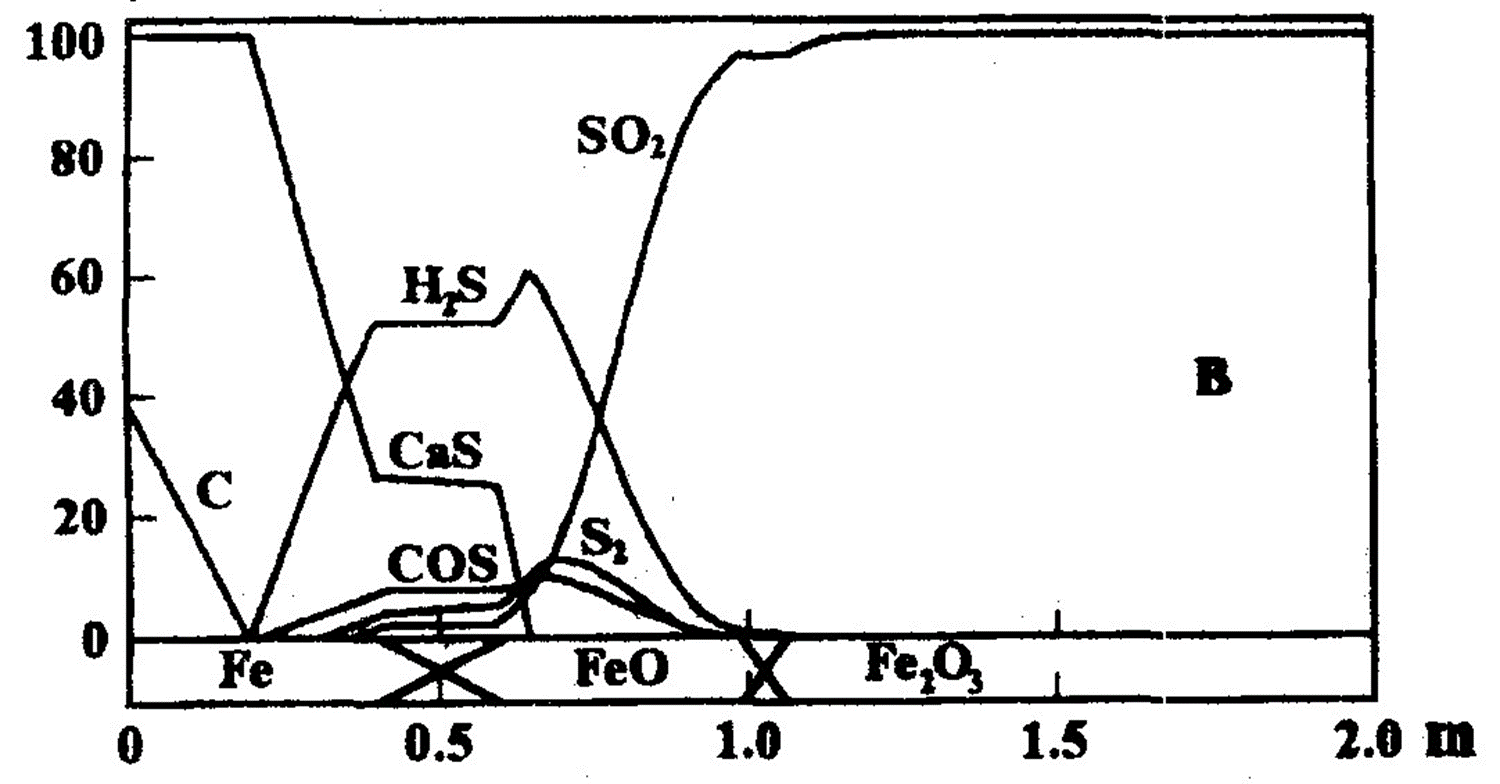 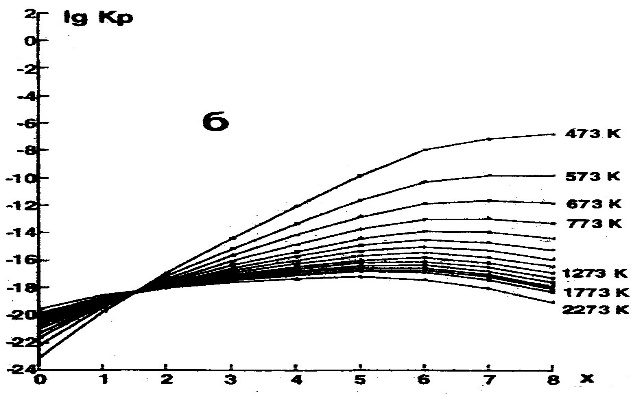 Рис.1 -3  
Зависимости равновесного содержания компонентов в системе С + 0,2 Fe2O3 + 0,4 H2+ m • (4N2 + O2) при 800 °С: a — логарифмы мольных долей кислорода и соединений азота

 Поведение серосодержащих веществ и соединений железа в зависимости от расхода воздуха для   системы C-Fe-S-Ca-O-H. Доли серосодержащих веществ и соединения железа (%) 

 Константы равновесия реакций образования ПХДД С12Н8-xСlxО2
VI Форум “ЛОМ. Техноген. Полигон”
Схема универсальной технологии комплексной переработки отходов
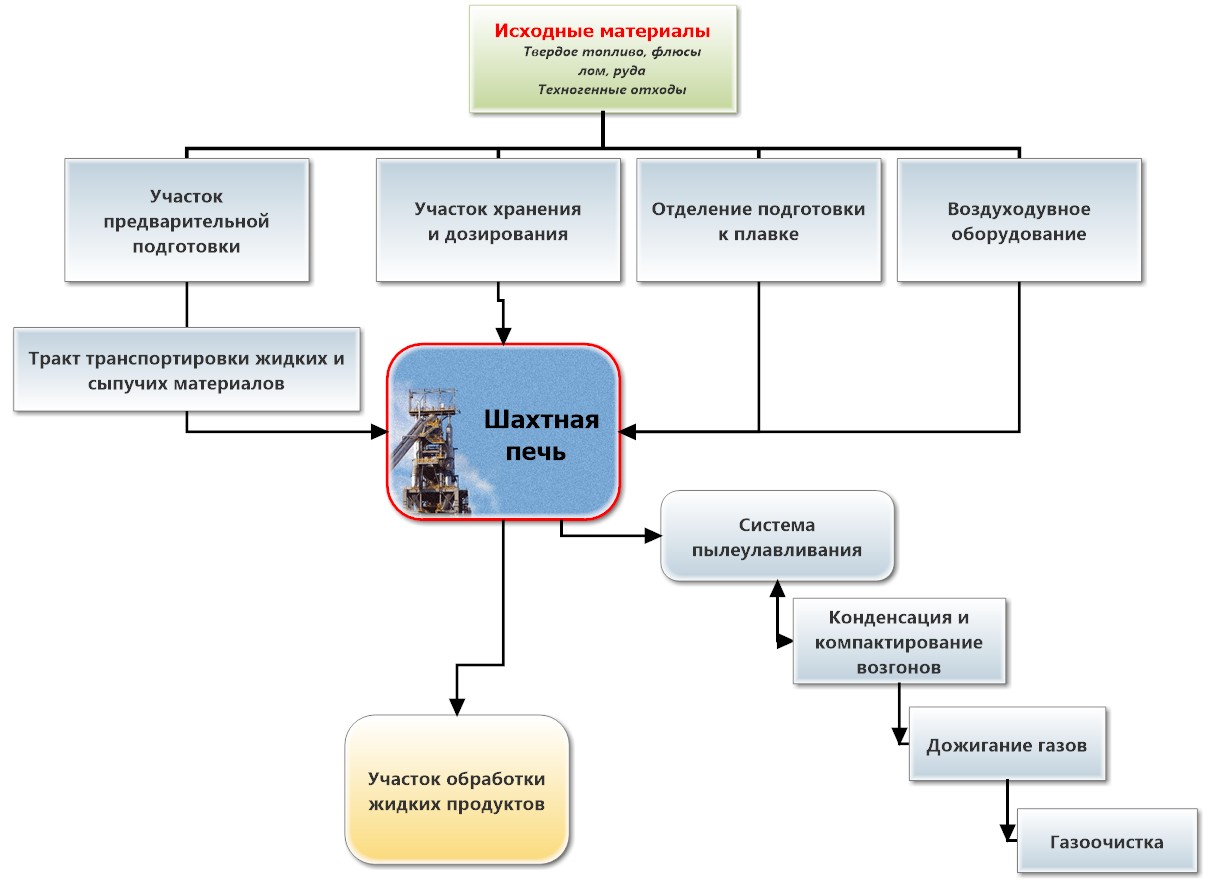 VI Форум “ЛОМ. Техноген. Полигон”
Предполагаемый состав основных объектов завода:

цех комплексной переработки ТБО, включающей следующие участки и отделения:
приема исходных материалов; предварительной обработки и подготовки материалов к плавке; тракты транспортировки твердых, пылевидных и жидких материалов к шахтной печи;
комплекс высокотемпературной шахтной печи:
собственно печь с литейным двором, расходные бункера, здание колошникового подъемника, блок воздухонагревателей, пылеуловители, воздуходувная и газосмесительная станции, аспирационная станция и др.;
участок обработки жидких продуктов (разливка металла, грануляция шлака, производство шлаковой продукции);
система дожигания и очистки дымовых газов, конденсации возгонов;
электростанция, частично использующая вторичные энергоресурсы;
объекты оборотного водоснабжения и канализации;
понизительная и распределительные электростанции и другие объекты электроснабжения;
склады;
заводоуправление и другие вспомогательные объекты.
VI Форум “ЛОМ. Техноген. Полигон”
Предлагаемая технология переработки ТО обеспечит полное разложение органических соединений и окисление всех горючих компонентов с переводом минеральных составляющих в шлаковый расплав, состав которого легко регулируется присадкой флюсов.
Полученный шлак может быть использован для производства строительных материалов (щебня, наполнителя, каменного литья, шлаковаты, цемента).
VI Форум “ЛОМ. Техноген. Полигон”
В зависимости от вида перерабатываемых отходов загрузка возможна сверху через колошник или (и) через фурменнные устройства компактирования или разделка отходов до крупности 10-100 мм (соответствующее оборудовано предусматривается).
Во втором случае возможна подача жидкостей, эмульсий или необходимо измельчение до фракции менее 3 мм в типовом оборудовании. При подаче в фурменную золу горючих отходов (пластических масс, промасленной окалины и т.п.) снижается необходимое количество угольного топлива. Механизмы для подачи измельченных материалов в фурменную зону производятся малым предприятием при Институте металлургии Уральского отделения РАН.
VI Форум “ЛОМ. Техноген. Полигон”
Предлагается модульный принцип построения завода со строительством на первом этапе одной технологической линии с шахтной печью производительностью до 100 тыс. т в год по перерабатываемым ТО. В дальнейшем предполагается довести производительность завода до 300-400 тыс.т в год со строительством еще 2-3 модулей такой же или большей производительности.
По экспертным оценкам для завода производительностью 100 тыс. т в год перерабатываемых отходов:
Ориентировочная площадь занимаемой территории составит 4 – 5 га.
Потребуется примерно 180 – 200 человек трудящихся;
Инвестиции в реализацию проекта составят около 20 млн. долларов США. 
Состав и стоимость объектов инфраструктуры завода зависеть от условий конкретной площадки размещения;
VI Форум “ЛОМ. Техноген. Полигон”
Участники проекта :
ИМЕТ УрО РАН
МИСиС
ООО «МетПромПроект»
VI Форум “ЛОМ. Техноген. Полигон”
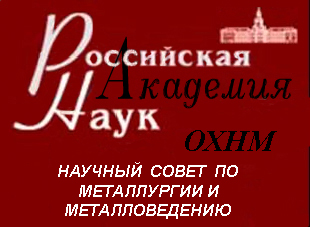 Помощнику Президента 
Российской Федерации
А.Р. Белоусову
Глубокоуважаемый Андрей Рэмович!
Согласно договоренности, достигнутой между нами во время телефонного разговора 7 августа с.г., а также на основе анализа Вашего выступления 16 июня 2017 г. в Президиуме Российской академии наук, просим Вас поддержать открытие предлагаемого членами РАН специального мегапроекта «Эконет» по программе «Национальная Технологическая Инициатива».
Основная цель мегапроекта «ЭкоНет» - решение важнейшей народно-хозяйственно и социально-экономической проблемы: превратить промышленные и бытовые отходы в источники вторичного сырья для производства конкурентоспособной  наукоемкой продукции и энергии, создав инновационные экологически безопасные наукоемкие технологии переработки отходов и компьютеризированные услуг населению по сбору и утилизации отходов.
Вам известно состоянии в России с техногенными и бытовыми отходами.
Президент Российской Федерации В.В. Путин неоднократно обращал внимание на эту проблему (Приложение 1). В июне 2017 г. проведен III Международный конгресс «Фундаментальные исследования и прикладные разработки процессы переработки и утилизации техногенных образований, по материалам которого в июле состоялась панельная дискуссия в рамках Международной выставки «Иннопром-2017».
VI Форум “ЛОМ. Техноген. Полигон”
Разработанный по указанным материалам мегапроект «ЭконеНет» по программе  «Национальная Технологическая Инициатива» заслушан и одобрен Общественной палатой Российской Федерации (приложение5).
В рамках мегапроекта «ЭкоНет» будет поддерживаться создание технопарков, подобных «РЕАЛИНВЕСТ» (приложение 6). В Приложении 7 – перечень перспективных рынков; в Приложении 8 – вариант дорожной карты.
Убеждены, что без координации работ по реализации научно-технологических и практических результатов в экологической области, создания новых технологий по переработке и утилизации отходов на базе единого механизма России грозит мусорная катастрофа, о чем говорят последние события с утилизацией и переработкой мусора в Москве и Подмосковье в целом.
В состав нового мегапроекта «ЭкоНет» (“EcoNet”) войдут проекты по научно-обоснованным мероприятиям ликвидации свалок и полигонов отходов, автоматизированным безопасным энергоресурсоэффективным установка переработки твердых и жидких техногенных и жилищно-коммунальных отходов, по предотвращению и переработке газовых выбросов, а также сокращению факелов сжигания сопутствующих газов  на предприятиях добычи и переработки углеводородного сырья. Предусмотрена разработка компьютеризированных энергоресурсосберегающих химических и металлургических производств по переработке отходов, а также разработка автоматизированных систем экологического мониторинга окружающей среды, прогнозирование состояния здоровья населения в местах обращения с опасными отходами.
Просьба: дать указание сформировать рабочую группу по подготовке Дорожной карты нового сетевого мегапроекта «ЭкоНет» в составе представителей РАН, профильных министерств и ведомств.
VI Форум “ЛОМ. Техноген. Полигон”
СПАСИБО   ЗА   ВНИМАНИЕ,
С Днем Металлурга !!!
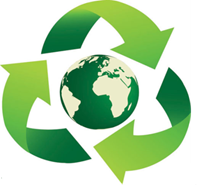 VI Форум “ЛОМ. Техноген. Полигон”